PROCESO DE SELECCIÓN
2025

LICENCIATURA EN ADMINISTRACIÓN FINANCIERA
“Ten siempre presente que los bienes materiales no son los que te dan valor, tu eres el que le da valor a ellos”
					  			Mario Rizo
Contabilidad Financiera
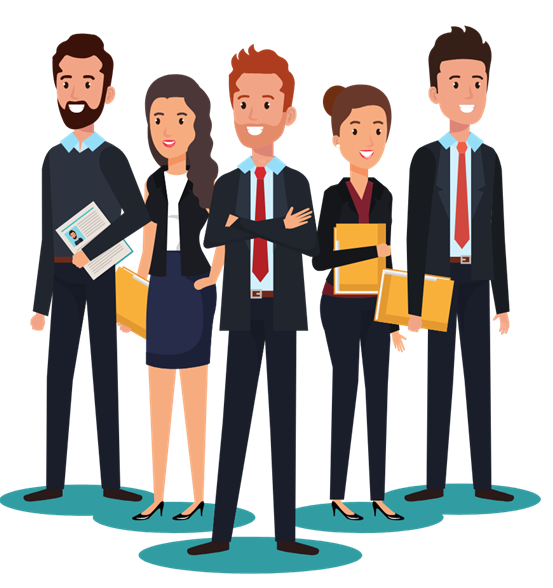 Introducción a la Contabilidad
Aspectos Generales

Definición de contabilidad

Finalidad de la contabilidad

Interacción con otras disciplinas

Tipos de entes económicos

¿Qué son los estados financieros y qué nos muestran?

Normatividad aplicable
Definición de Contabilidad
Es el proceso de registrar, clasificar y resumir de manera sistemática todas las transacciones financieras de una empresa o persona.
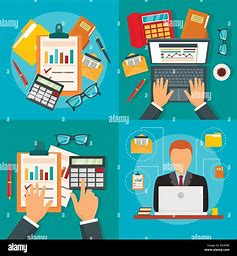 Finalidad de la Contabilidad
Proporcionar información financiera y económica útil para la oportuna toma de decisiones en un negocio.

Podemos ver que tenemos dos tipos de usuarios de la información:

Internos: para monitorear el desempeño de la entidad y el resultado de su propio trabajo. 

Externos: para satisfacer las necesidades de inversión de un grupo diverso de usuarios.
Interacción con otras disciplinas
Administración
Ciencias sociales
Economía
Informática
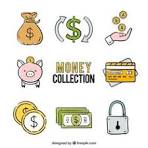 Administración
La administración es el proceso de planificar, organizar, dirigir y controlar recursos para alcanzar objetivos específicos dentro de una organización.
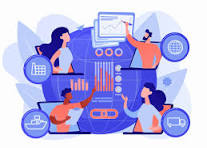 ¿Que es la Planificación?
La planificación es el proceso de establecer objetivos, metas y estrategias para alcanzarlos. Implica definir que se quiere lograr, como se va a lograr y cuando se va a lograr.
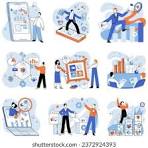 ¿Que es la Organización?
La Organización se refiere al proceso de estructurar y coordinar los recursos, tareas y personas para alcanzar objetivos específicos de manera eficiente y efectiva.
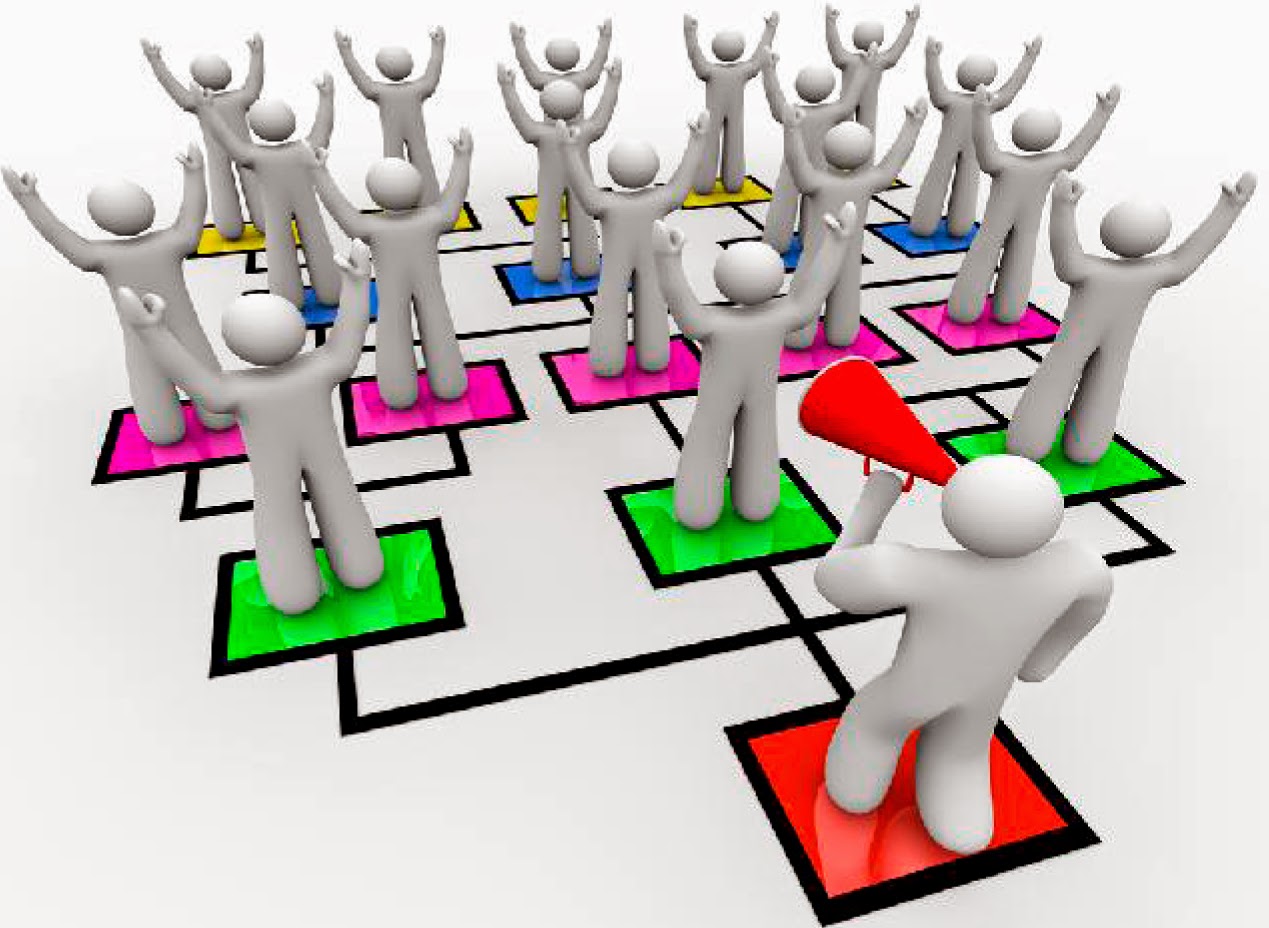 ¿Que es la Dirección?
La dirección es el proceso de liderar y guiar a un equipo u organización hacia el logro de objetivos y metas especificas. Implica la capacidad de influir y motivar a otros para que trabajen juntos hacia un propósito común.
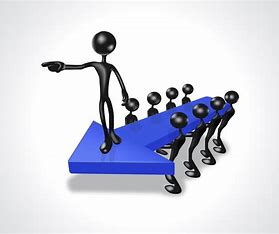 ¿Que es Control?
Control, es el proceso de monitorear y regular las actividades, procesos y resultados para asegurar que se cumplan los objetivos y metas establecidas.
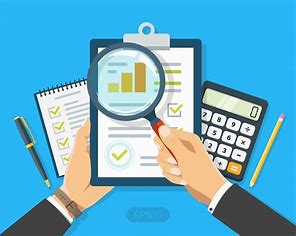 Ciencias Sociales
Psicología
Estudia el comportamiento y los procesos mentales de los seres humanos.

Antropología
Estudia la diversidad humana y las relaciones que nos unen. (Comportamiento, cultura, lenguaje, evolución y desarrollo en diferentes contextos).

Filosofía
Estudia los principios fundamentales de la existencia, la realidad, el conocimiento, la moral, la mente y el lenguaje. 

Sociología
Estudia la sociedad, las instituciones sociales, los grupos y las relaciones entre las personas.
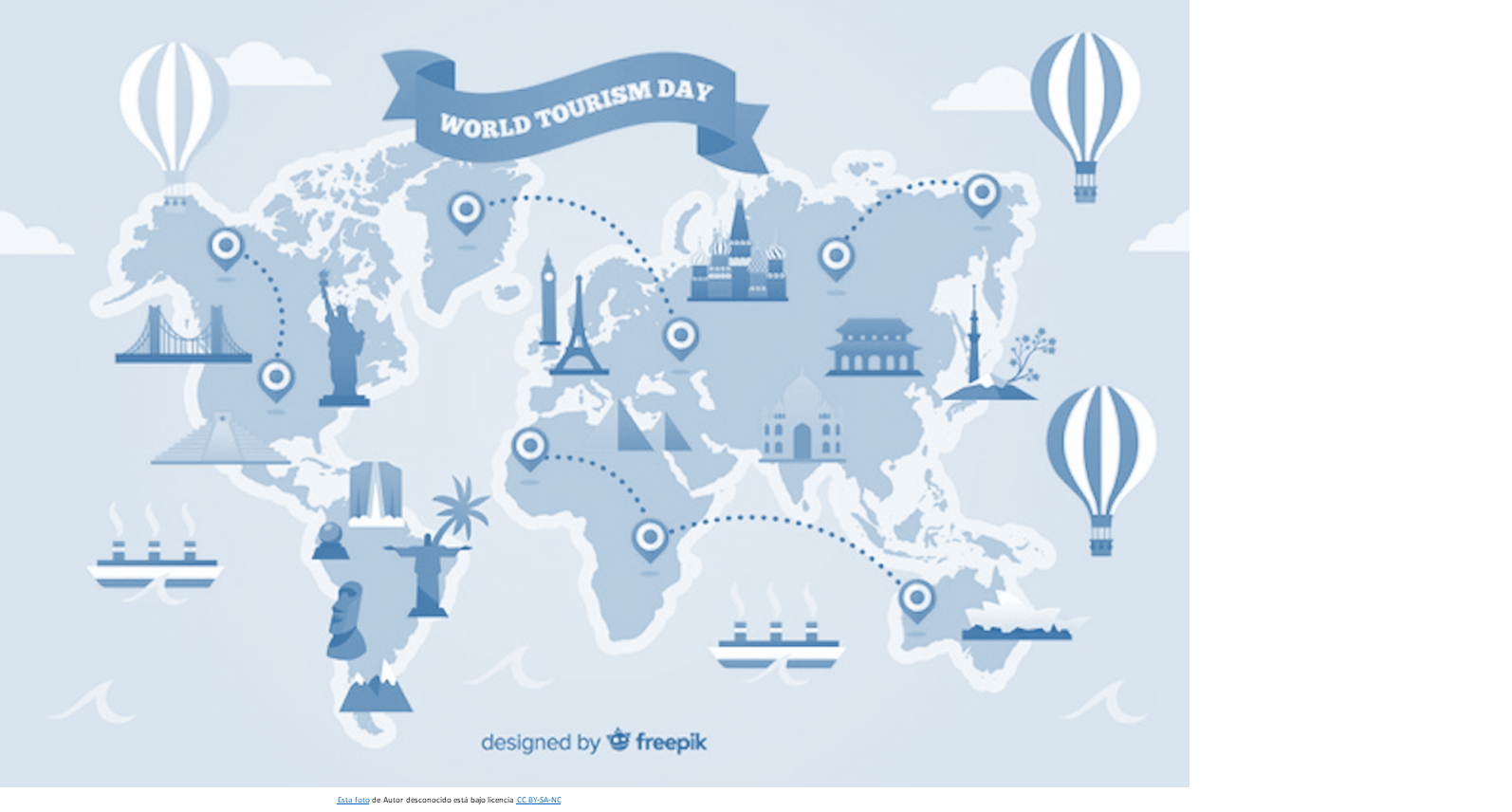 Economía
Ciencia social que estudia la producción, distribución y consumo de bienes y servicios, así como la gestión de los recursos escasos para satisfacer las necesidades humanas.
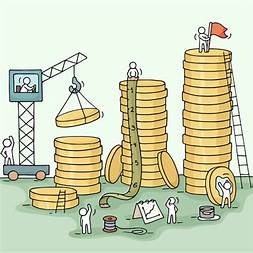 Informática
Es la ciencia que se encarga del estudio, diseño, implementación y manejo de sistemas de información y tecnologías de la información. Incluye el estudio de bases de datos, redes de computadoras, Inteligencia Artificial y la interacción entre personas y computadoras.
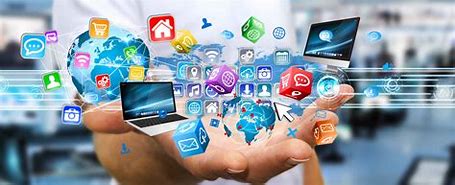 Entidades Económicas
¿Qué es una Entidad Económica?

Es una unidad identificable que realiza actividades económicas y financieras, constituida por una combinación de recursos humanos, recursos naturales y capital, coordinados por una autoridad que toma decisiones encaminadas a lograr los objetivos para la cual fue creada.
Organizaciones Lucrativas: Son organizaciones que tienen como objetivo principal expandir y multiplicar el capital invertido por el empresario o por los socios.

Organizaciones sin fines de lucro: Son organizaciones cuyo propósito no es generar ganancias, sino que tienen un objetivo de tipo social.
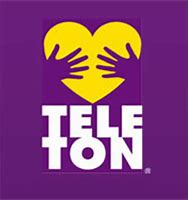 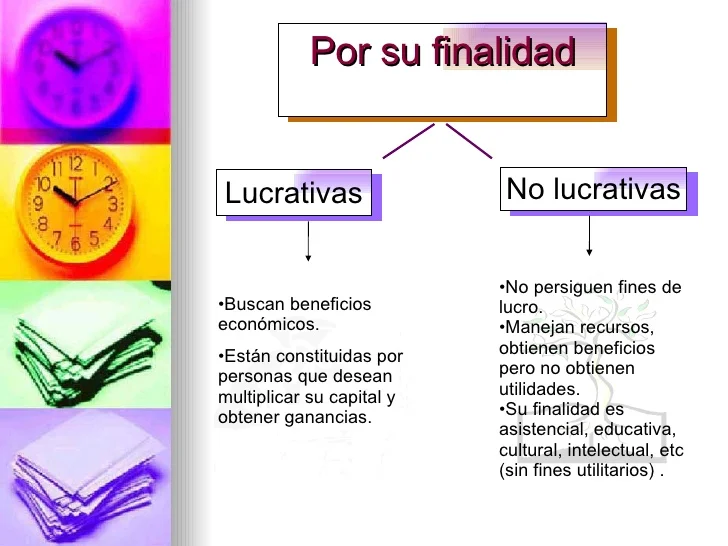 Tipos de Entidades Económicas
Lucrativas                                       NO Lucrativas
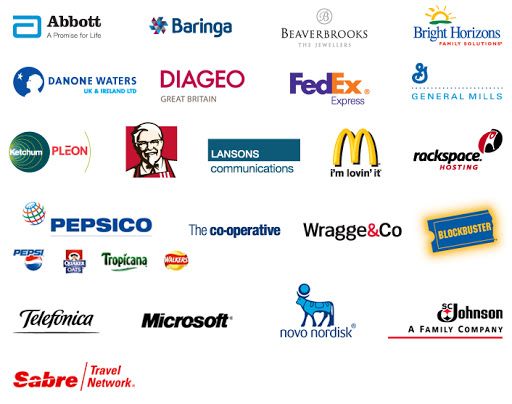 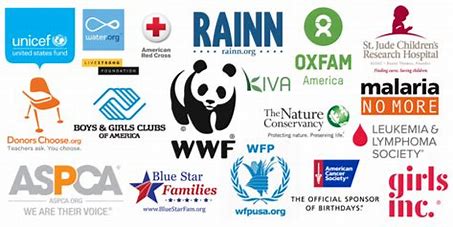 ¿Como conocer la realidad financiera de las Organizaciones?
A través de los Estados Financieros

¿Qué son los estados financieros? 

Son documentos esencialmente numéricos que presentan la situación de una empresa, a una fecha cierta y los resultados que obtuvo por un periodo determinado.

¿Cuales son los principales estados Financieros?
Principales Estados Financieros
Balance o Estado de Situación Financiera
Es la presentación de un momento determinado de la gestión administrativa de una entidad económica. Es el equivalente de una fotografía del área financiera de una organización en términos monetarios.
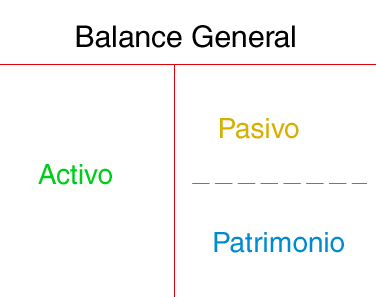 Estado de Resultados
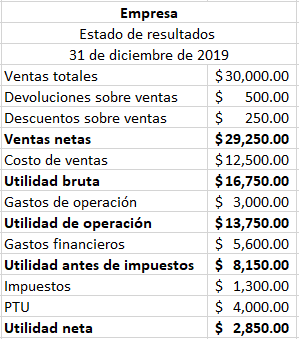 Muestra las operaciones que ha tenido una empresa durante un periodo hasta llegar a los resultados obtenidos. Es la presentación del desempeño de la gestión administrativa en un periodo determinado.
Estado de Origen y Aplicación de Recursos o Flujo de efectivo
Muestra los movimientos de efectivo de una empresa durante un periodo especifico, incluyendo flujos de operación, inversión y financiamiento
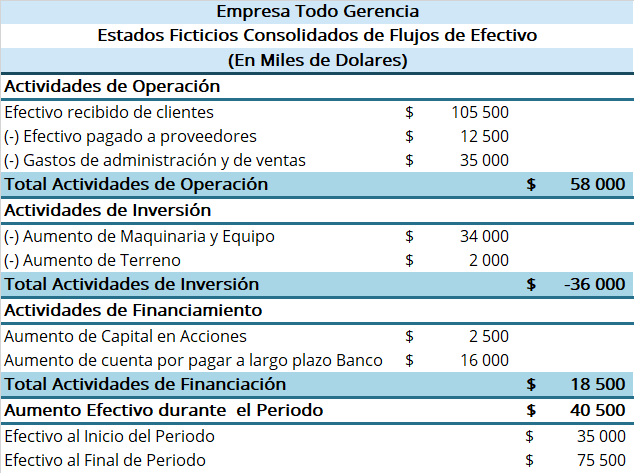 Estado de Cambio en el Capital Contable
Este estado muestra los cambios en el patrimonio de la empresa durante un periodo especifico, incluyendo dividendos, nuevas inversiones y retiros de patrimonio.
Estado de Cambio en el Capital Contable
Normatividad Aplicable
En México la normatividad que se aplica se le conoce como NIFs (Normas de Información Financiera)


Que son las NIFs?

“Son un conjunto de pronunciamientos normativos, conceptuales y particulares, emitidos por el CINIF que regulan la información contenida en los estados financieros y sus  notas, en un lugar y  fecha determinados, que son aceptados de manera amplia y generalizada por todos los usuarios de la información financiera”
Normatividad Aplicable
Las NIF surgieron en México en 2004, como resultado de la convergencia de las normas contables mexicanas con las Normas Internacionales de Información Financiera (NIIF) emitidas por el Consejo de Normas Internacionales de Contabilidad (IASB, por sus siglas en inglés).

Desde su creación, las NIF han sido obligatorias para todas las empresas mexicanas, sin importar su tamaño o giro empresarial. La adopción de estas normas ha permitido una mayor comparabilidad y calidad en la información financiera presentada por las empresas en el país.
Normatividad Aplicable
En cuanto al número de NIF en México, podemos decir que existen actualmente 34 normas, las cuales están agrupadas en seis grandes categorías:

Marco conceptual: establece los conceptos y principios fundamentales que rigen la elaboración y presentación de la información financiera.

Activos: establece los criterios para el reconocimiento, medición y presentación de los activos en los estados financieros.

Pasivos: establece los criterios para el reconocimiento, medición y presentación de los pasivos en los estados financieros.
Normatividad Aplicable
Capital contable: establece los criterios para el reconocimiento, medición y presentación del capital contable en los estados financieros.

Ingresos: establece los criterios para el reconocimiento, medición y presentación de los ingresos en los estados financieros.

Gastos: establece los criterios para el reconocimiento, medición y presentación de los gastos en los estados financieros.
“Usa tu mente para generar ideas y lograr resultados, no para fundamentar tus excusas, pretextos y justificaciones.”
							Mario Rizo

MUCHO EXITO
¡BIENVENIDO 
TE DESAMO MUCHO ÉXITO!